Вернисаж математических задач
Способ решения
По действиям
С помощью уравнений
Содержание
На стоимость
На движение
На работу
На части
Г-5
Ц-115
К-600
И-686
А-60
М-75
Н-58
Й-70
1) 100 – 55                  2) 100 – 54                    3) 90 - 71
            × 2                               : 23                              × 3 
            : 18                             × 19                             + 23
× 15                             + 22                              : 16
4) 485 – (142 + 285)                         7) 25 × 6 + 75 × 6
5) 327 + 186 + 173                           8) 58 × 7 – 48 × 7
6) (442 + 15) – 342
М
А
Г
Н
И
Ц
К
И
Й
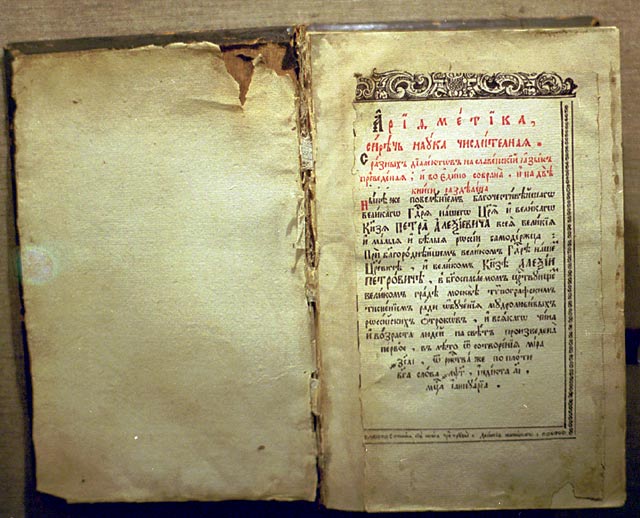 Задача: Иван купил 46 гусей. Половину гусей он купил по цене 2 алтына за каждого гуся. За каждого из остальных гусей он заплатил по 3 алтына. Сколько стоит покупка?  (1 алтын = 3 копейкам).
Задача: Иван купил 46 гусей. Половину гусей он купил по цене 2 алтына за каждого гуся. За каждого из остальных гусей он заплатил по 3 алтына. Сколько стоит покупка?  (1 алтын = 3 копейкам).
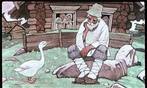 Задача: Иван купил 46 гусей. Половину гусей он купил по цене 2 алтына за каждого гуся. За каждого из остальных гусей он заплатил по 3 алтына. Сколько стоит покупка?  (1 алтын = 3 копейкам).
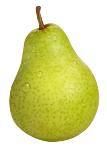 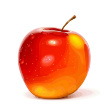 2х  +  х  =  30
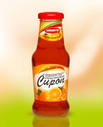 Для приготовления напитка берут 2 части вишневого сиропа и 5 частей воды. Сколько надо взять сиропа, чтобы получить 700 г. напитка?
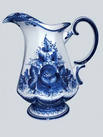 Задача №1:  Для приготовления раствора для строительства берут 3 части песка и 2 части цемента. Сколько песка и цемента надо взять, чтобы получить 60 кг. раствора?
Задача №2: Для приготовления мороженого надо взять 7 частей воды, 2 части молочного жира и 2 части сахара. Сколько потребуется сахара для приготовления 440 кг. мороженого?
Вернисаж закрывается.

Спасибо за участие!